November 2, 2021
 
Dear Parents,
 
What fun we had in October!  From spiders, to community helpers, to pumpkins, to fire safety, and feelings we covered a lot of ground.  During my classroom visitations, I have already noticed a great developmental leap in the children.  They are learning so much not only intellectually, but also physically, emotionally, spiritually, and socially.  It is awesome to observe this growth!
 
During this season of giving thanks, I sure have a lot for which to be thankful!  Thank you, parents and grandparents for your time dedicated to our fall festival.  Despite the winds, it was very successful, and we appreciate your dedication.  The children were adorable, and the games and bounce house were enjoyed by all.   Thank you to everyone who ordered Firo pizza last Thursday.  I have not heard how we did, but I know my husband saw a lot of familiar faces when he picked up our dinner! We hope to have another pizza night next semester.  And thanks to all who donated pumpkins and gourds to our interactive playground pumpkin patch.  The children loved manipulating the pumpkins, and several science lessons revolved around them as well.  We will leave the pumpkins out through November as long as they stay “healthy”.  

Thank you to our basket silent auction committee members:  Vanessa Queen, Sheridan Bunch, Erin Vanderbilt, Kimri Crawford, Emily Wylie, Lindsey Hartman, Brittany Forbes, and Jessica Pineda.  We are seeing some great donations come in over the last couple of weeks, and we look forward to seeing the final products next week!  We will open the online auction on Thursday, November 11th at noon , and we will close it at noon on Wednesday, November 17th.   We will send you the link from Better World for the auction next week, and please feel free to share it with family and friends.  This will be our biggest fundraiser of the fall semester, so getting the link out to as many people as we can will be helpful.  

If you thought October moved quickly, just get ready.  It seems the months of November and December literally fly right off the calendar!  

Throughout the month of November, the school holds a canned goods and non-perishables food drive for the needy in our community.  This is the perfect time to teach the children about giving to those in our community who are less fortunate.  This service project also really exemplifies our November Fruit of the Spirit: Goodness.  Students can bring in any non-perishables from now until the end of November.  We will have our contribution blessed in Chapel before it is delivered to Stonehaven.
Grace Episcopal
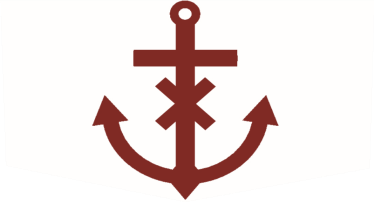 School
1314 East University Ave.
Georgetown TX 78626
(512).863.6214
www.graceschool1992.org
 
Head of School
Virginia Herbert

Rector and Chairman
The Rev. Bertie Pearson 

Music
Evelyn Vance  

Teachers
Ellen Andreasen
Andrea Borchgardt
Kim Dreyer 
Debra Mason
Jennifer Pack
Kara Temprovich
 
Aides
Heather Clark
Margaret Cromwell
Janell Deal
In addition, we are going to be holding V.I.P. Thanksgiving Picnics on Thursday, November 18th.   Your child is creating an invitation to invite his/her V.I.P. to this picnic, and we encourage the guest to bring a canned food item to donate to our food drive.  The food will be donated to the Stonehaven food bank.  The food donation is not mandatory, just recommended.
We are asking the VIP who attends the picnic to please bring a lunch for him/her-self, a picnic blanket, and a mask.  We have three designated picnic areas and 6 different picnic times.  We will not be mixing groups of children, and we will work hard to keep everyone appropriately distanced.  As a special treat to our guests, we have ordered bundtlets from Nothing Bundt Cake for a treat to enjoy later at home.  We will have the following flavors:  Carrot, Pecan Praline, Pumpkin Spice, Lemon, White Chocolate with Raspberry, and Chocolate, Chocolate Chip.  We hope you enjoy our small token of appreciation and  thanksgiving for you in the life of your Grace Episcopal student.
We will hold our 2nd Grace t-shirt day on Thursday, November 11th, and book orders will be due on Tuesday, November 16th.
Our monthly fire drill will be held on Wednesday, November 10, and our bi-monthly severe weather drill will be held on Wednesday, November 17.
Our staff meeting, and therefore, our early release day for November will be held on Tuesday, November 16th.  Ms. Ellen, Ms. Kim, and Ms. Kara’s classes will be released at 1:10.  Ms. Andrea, Ms. Debra, and Ms. Jennifer’s classes will be released at 1:20.  Please show up at your designated pick-up time to help us with our process of checking out and loading up students.  This allows us to start our staff meeting on time and finish on time. Thank you!

There will be no school November 22-25 for our Thanksgiving Break.  Classes will resume Monday, November 29th.

HOUSEKEEPING ITEMS:
Please remember to pack a healthy lunch with a drink (water, milk, or juice) for your child each day.  If a child does not have a lunch, we will offer them a Lunchable and a cup of water.  Please replace the Lunchable on the next school day.
For safety on the playground, please have your children wear shoes conducive to running and climbing, etc.  Flip-flops are NOT recommended.
If you arrive early (before your scheduled pick-up or drop-off time), please feel free to park in the front parking lot and wait until your scheduled time or circle around and come back through.


If you have any questions, please do not hesitate to contact me.
 
Sincerely,                                   

Ginny Herbert, Head of School
November birthday blessings go to:
Milan Carter – 7
Elena Queen – 8
Millie Queen – 8
Kaylin Wenzel – 8
Ellie Huss – 12
Ms. Andrea – 14
Brooks Vanderbilt – 17
Ms. Janell - 28